Teach One:Multimorbidity Accuracy
Dorothy Kohlligian
HAP 464
Spring 2021
Step 1
Start with the code used for Body Systems Adjustment
Add line for Actual to predict patient death with 6 months
Continue with Body System icd9 codes
Step 2
-Continue with code for calculating Predictions
Remember to include ID and Actual for calculating specificity and sensitivity
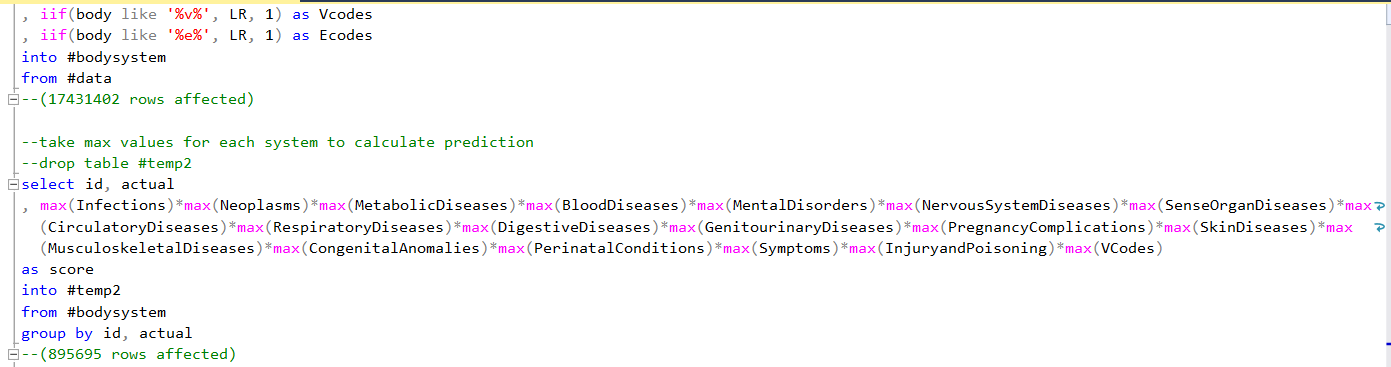 Step 3
-Continue with code from Charlson Accuracy
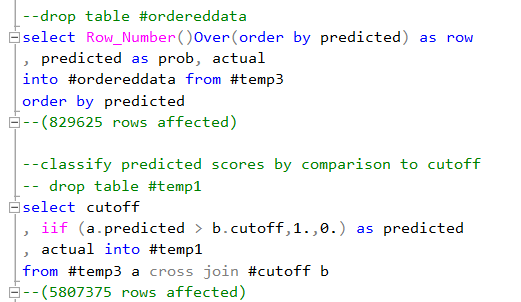 Step 3 cont.
Save table and use excel to make graph
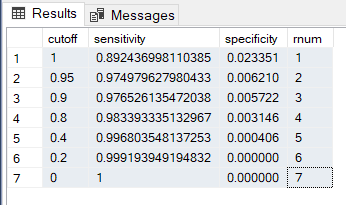 Area Under the Receiver Operating Curve
Final Graph